2020 Parks and Facilities Projects
10/12/2020
Completed 2020 Facilities Projects
Renovation of Recreation Park concession bathroom facility
Renovation of center area bathroom at Stan Hedwall Park
New concrete at Lintott Alexander Park
New playground chips at Lintott Alexander Park
Assisted in the completion of the Sports Complex and Penny Playground
Managed and completed the pool resurfacing project
New landscape installed at National Avenue
Lintott Alexander ParkConcrete pad and playground chips installed
Before		 After			 Before		 After
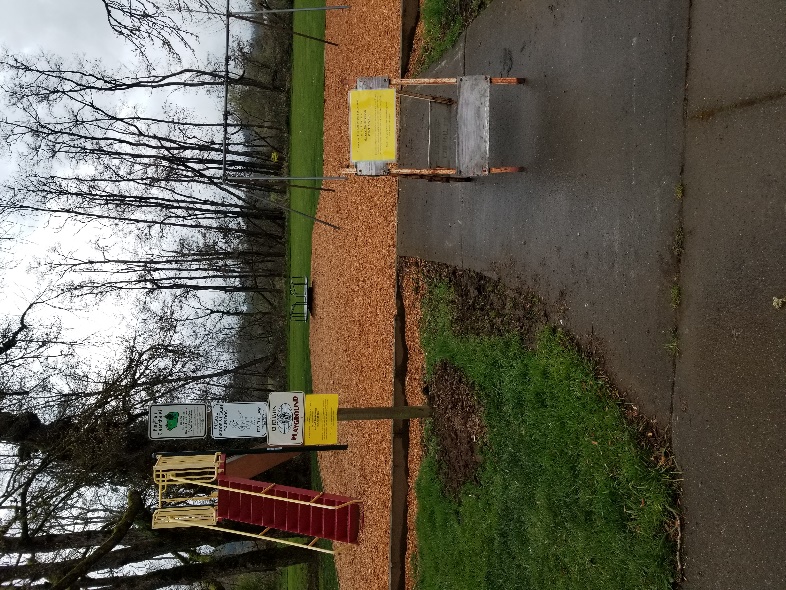 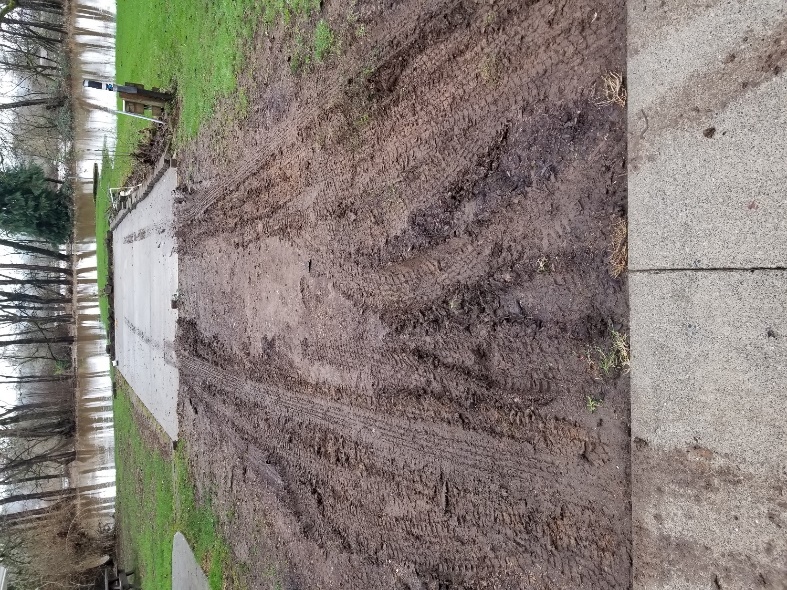 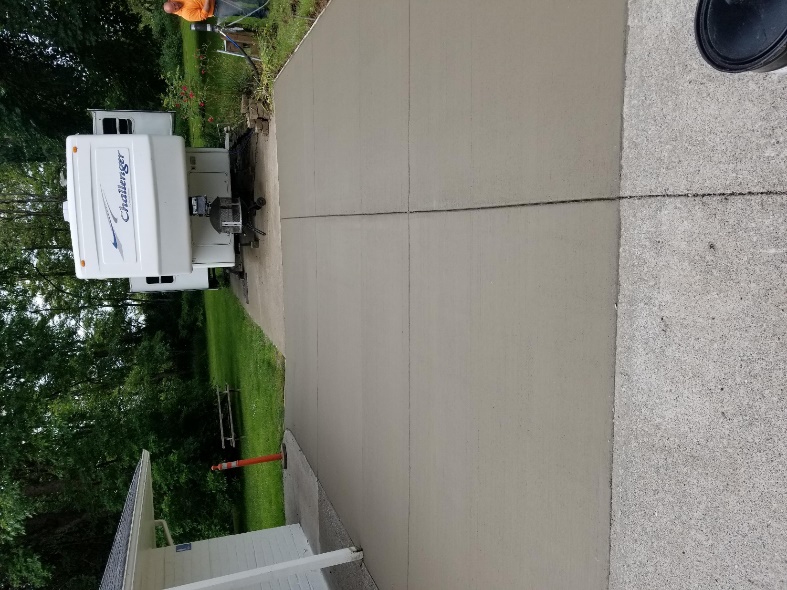 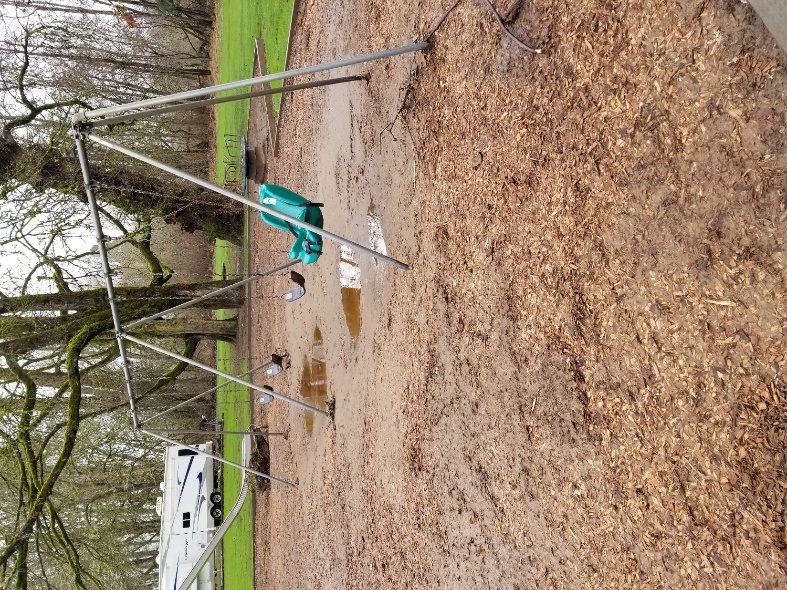 Recreation Park Concession BuildingRestroom remodel
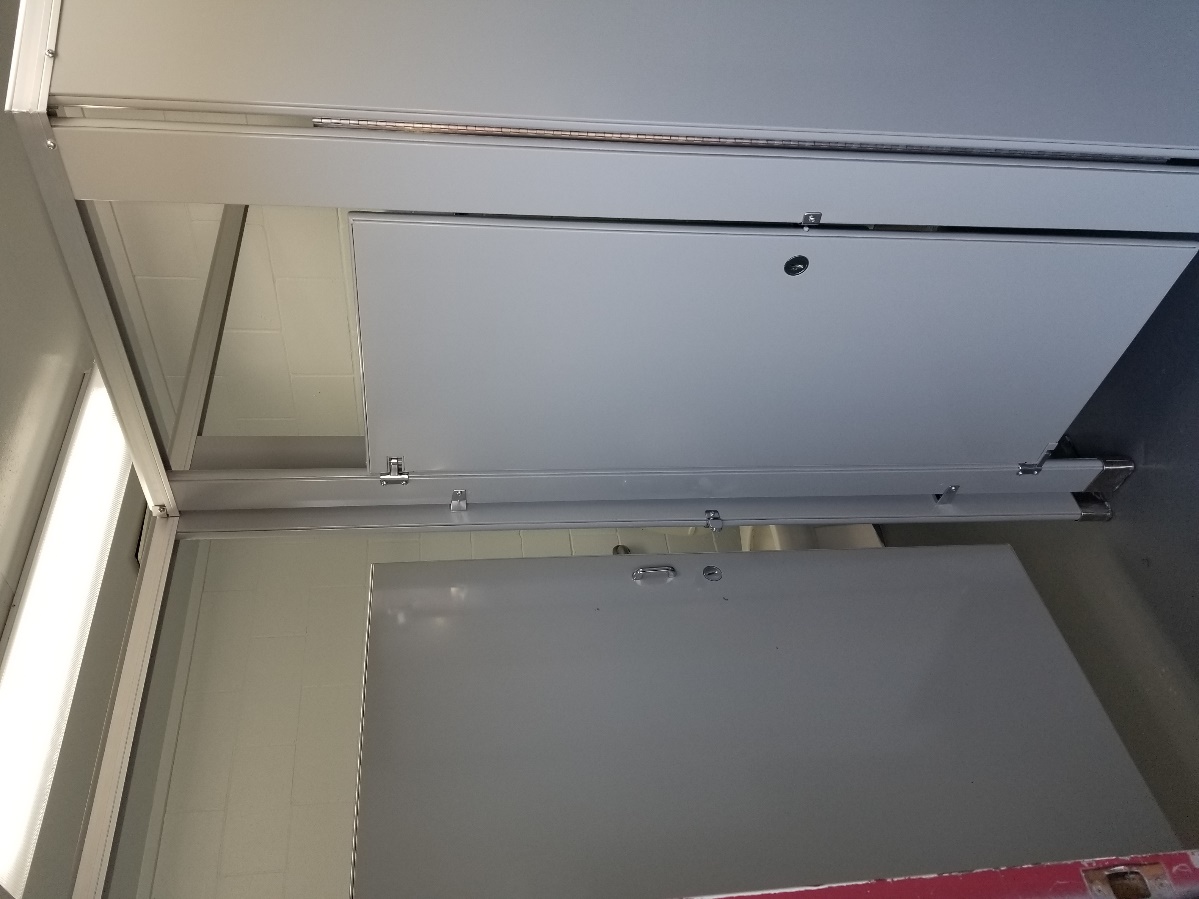 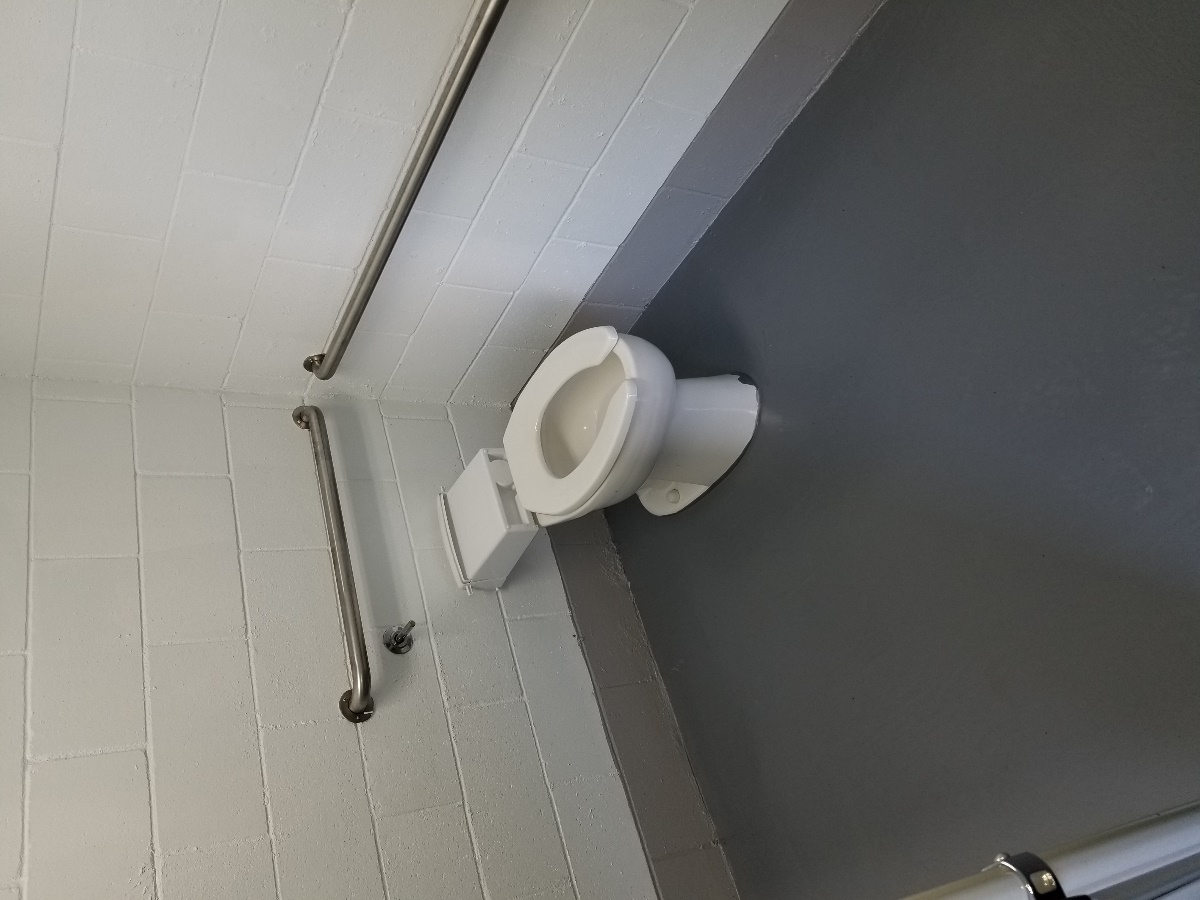 Stan Hedwall ParkCenter area restroom remodel
Before						After
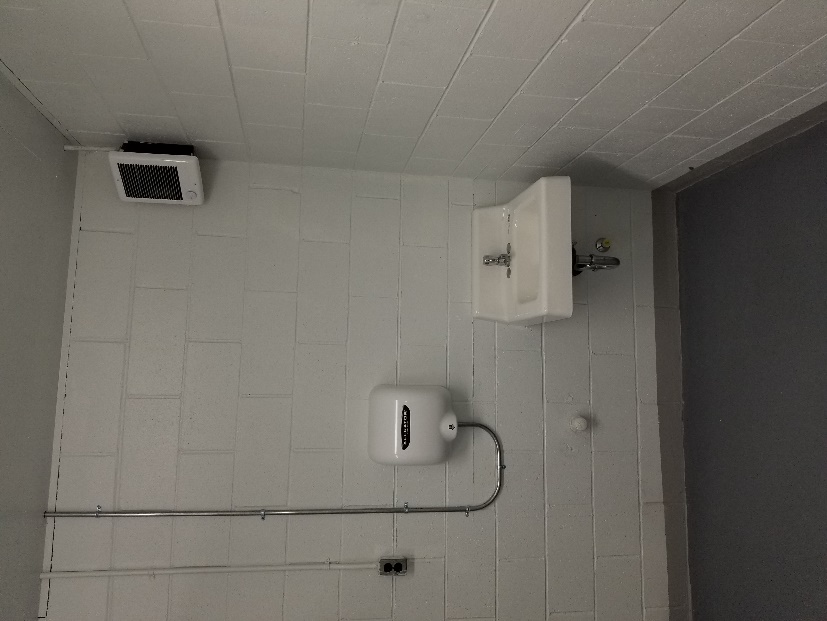 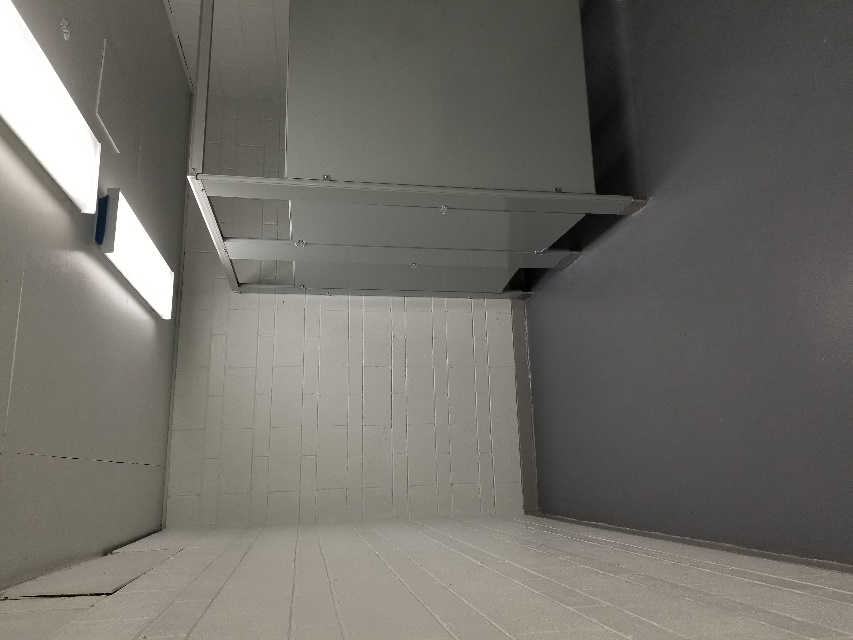 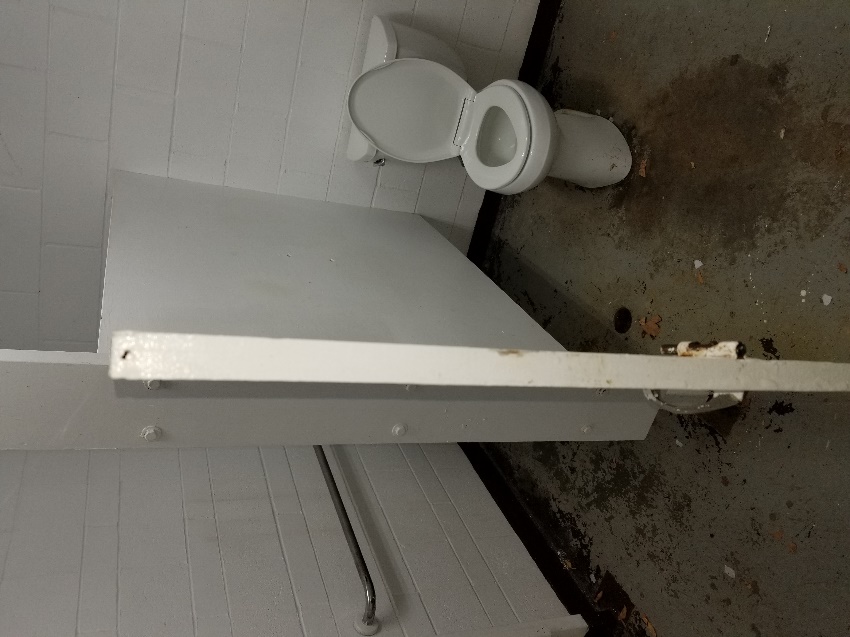 National Avenue Landscape Project
Rock Added	              Irrigation Installed       	         Seed Planted
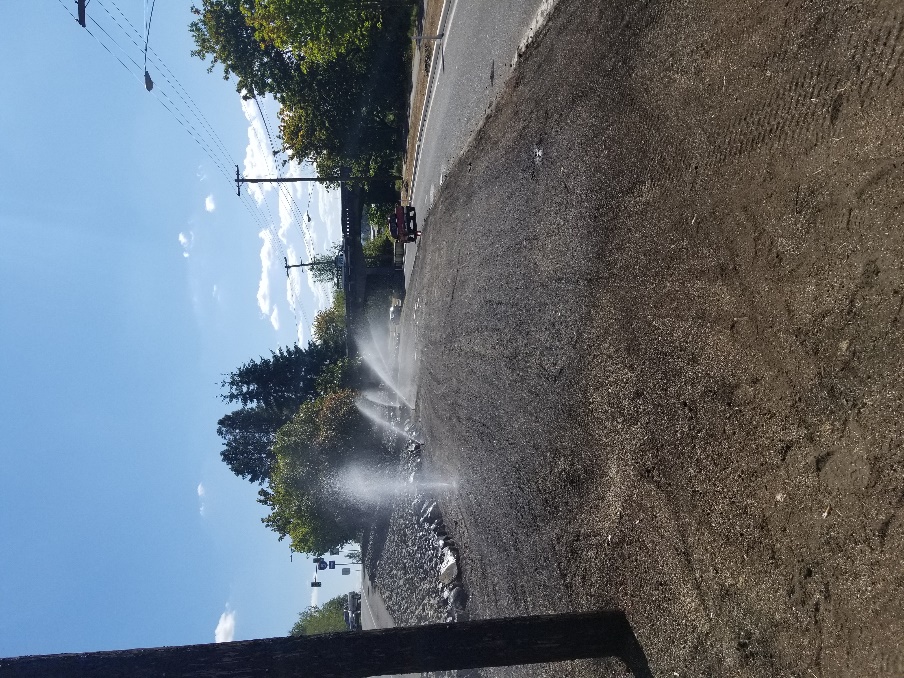 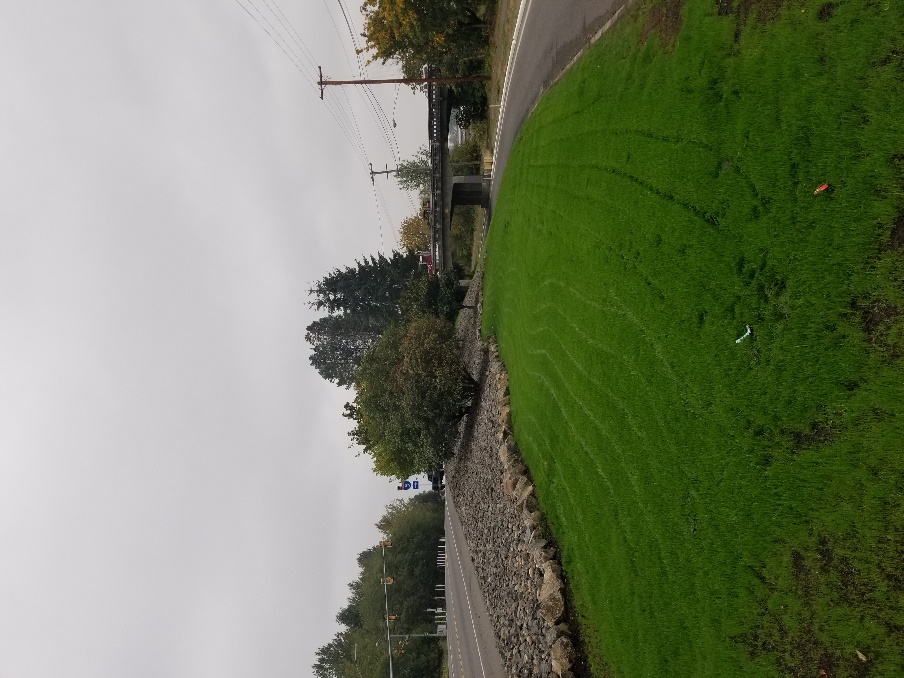 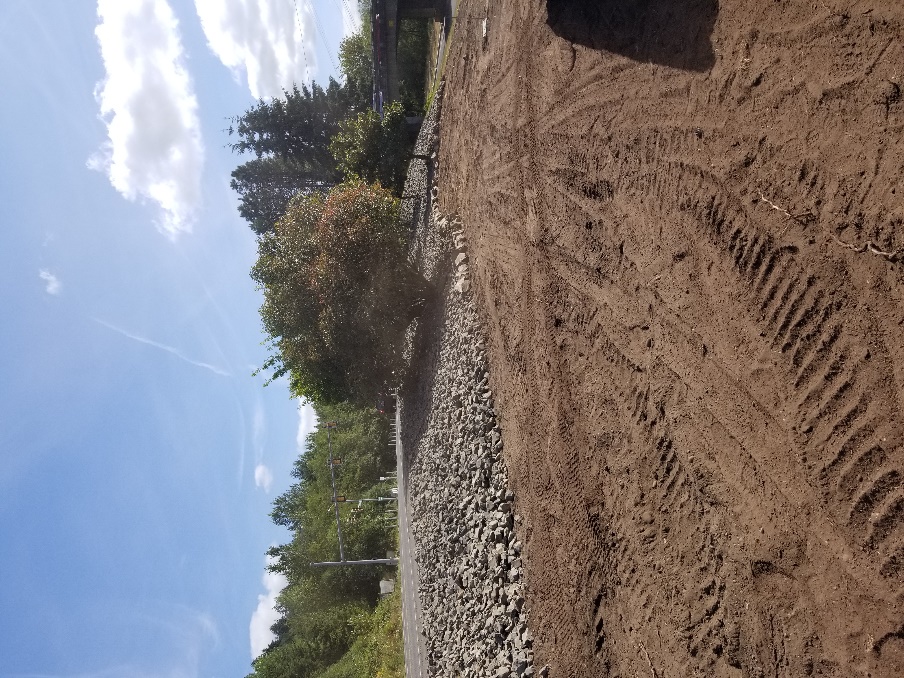 Sports Complex and Penny PlaygroundProperty crew installed: Signage, water station, benches, garbage receptacles, and lending library
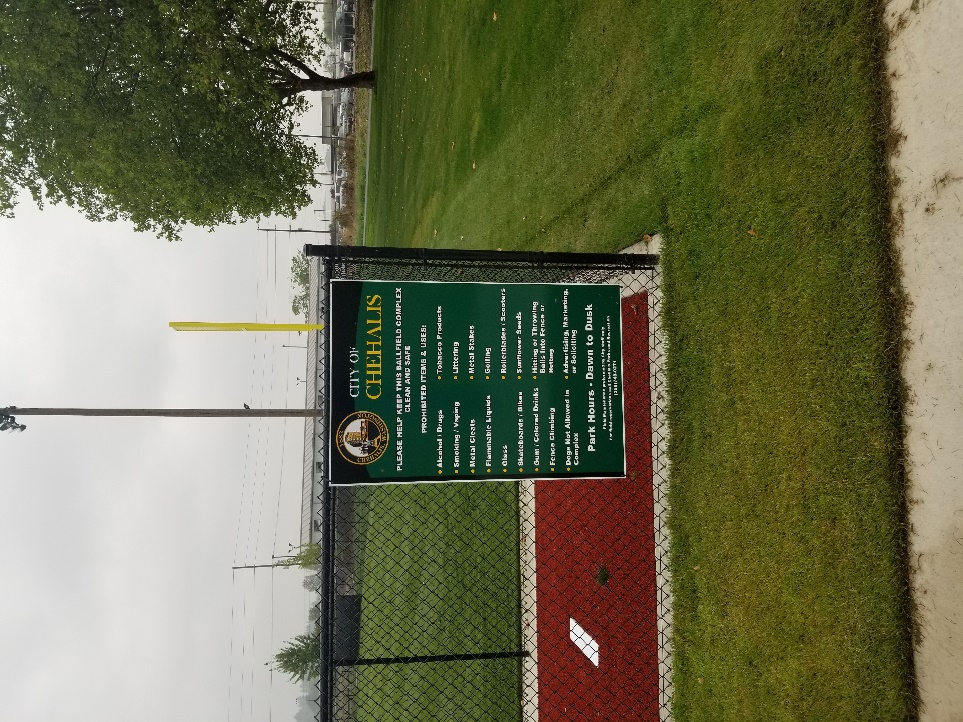 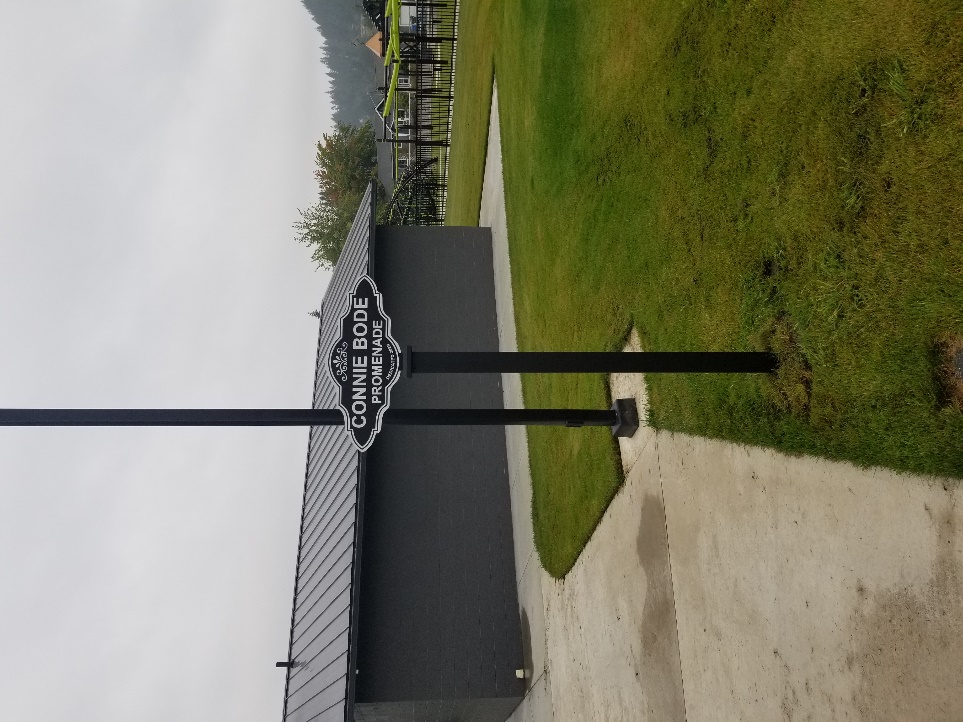 Sports Complex and Penny Playground (continued)
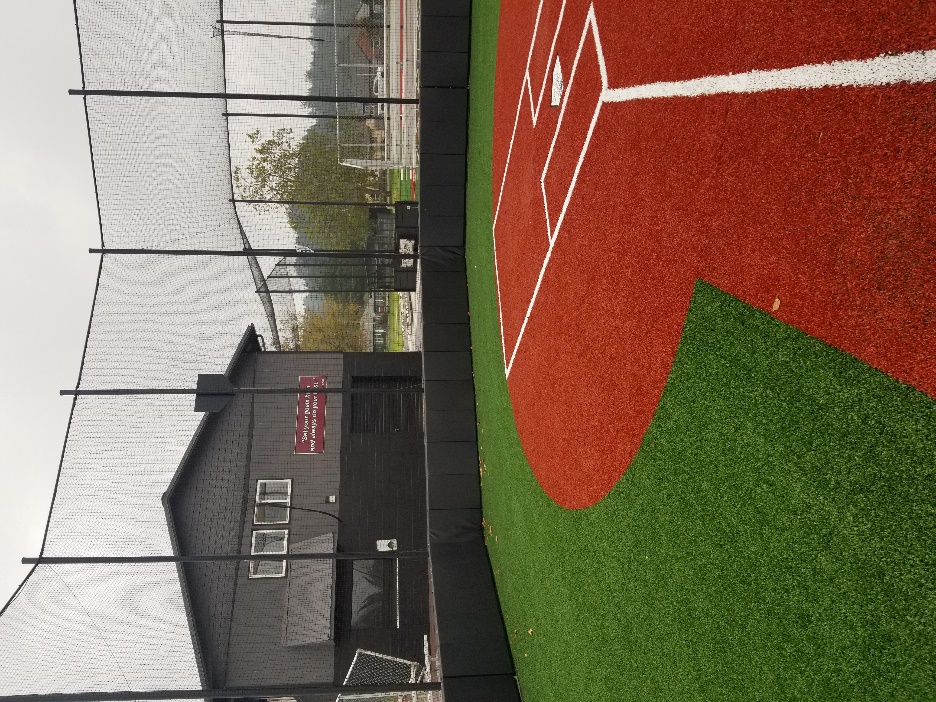 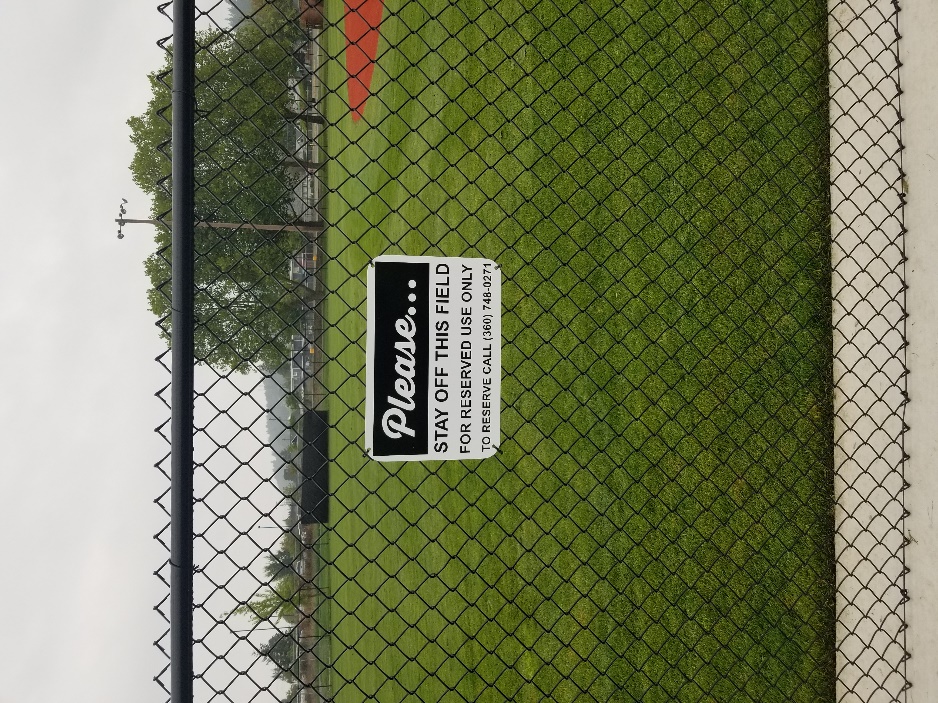 Sports Complex and Penny Playground (continued)
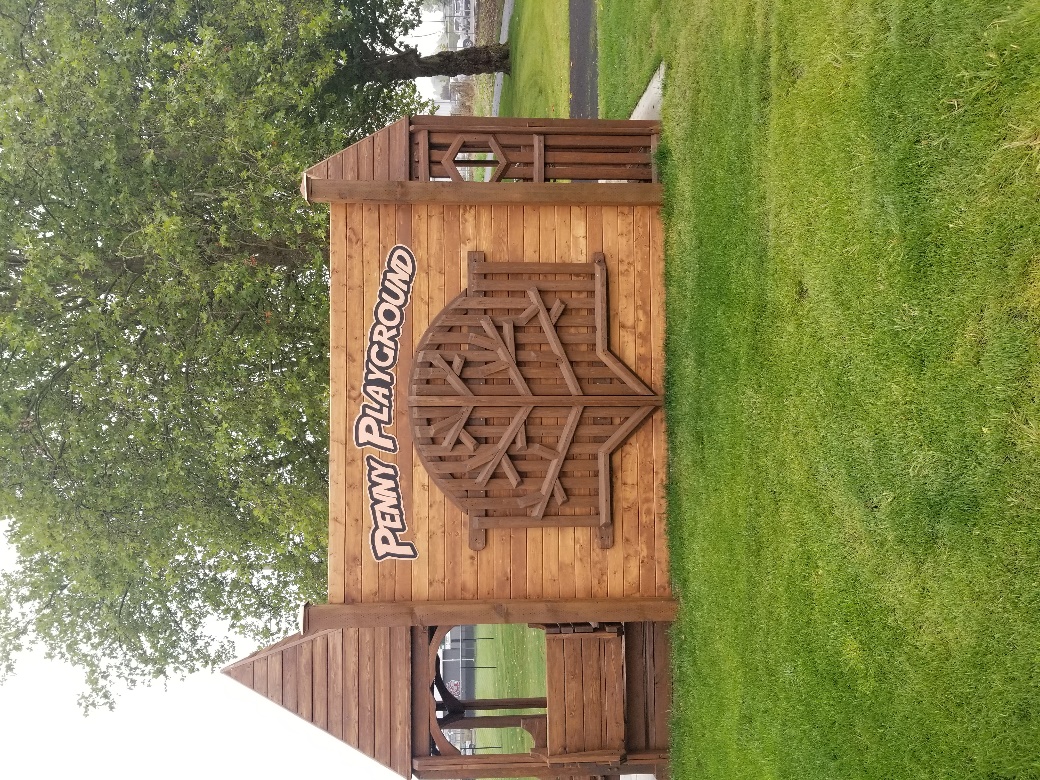 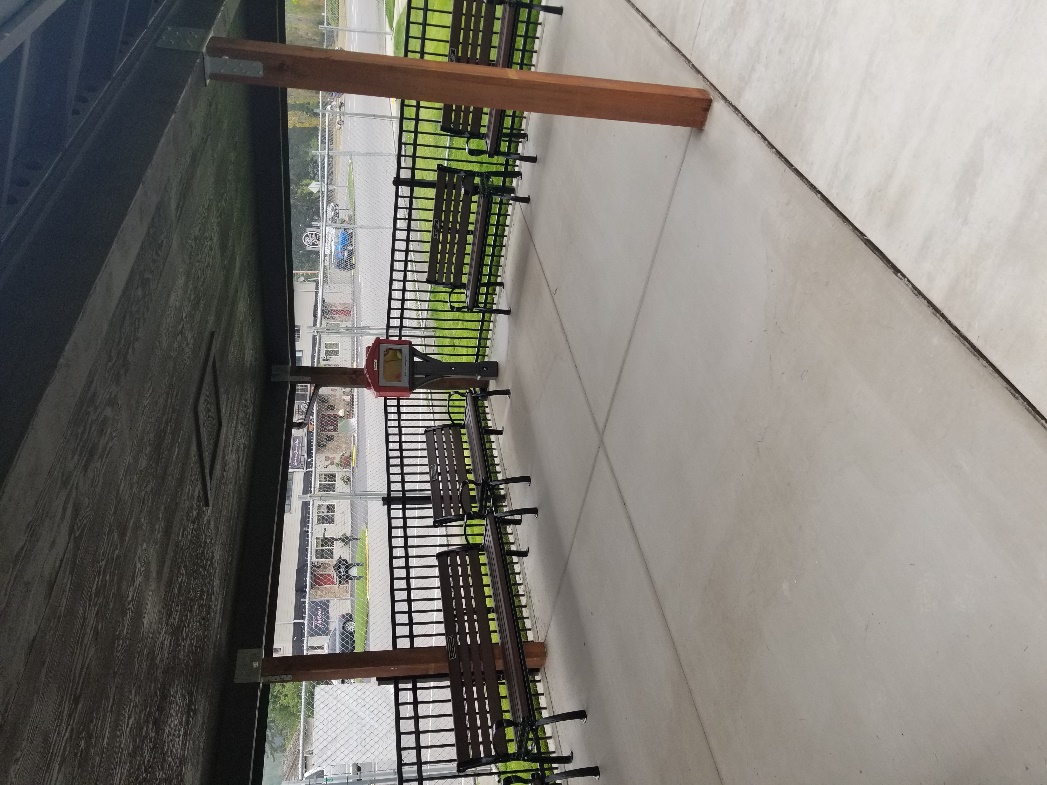 Recreation Park: Parking Lot UpgradeProperty staff with help from the Street Department: Cleaned up landscape beds, swept lots with street sweeper, crack sealed, and painted parking stalls
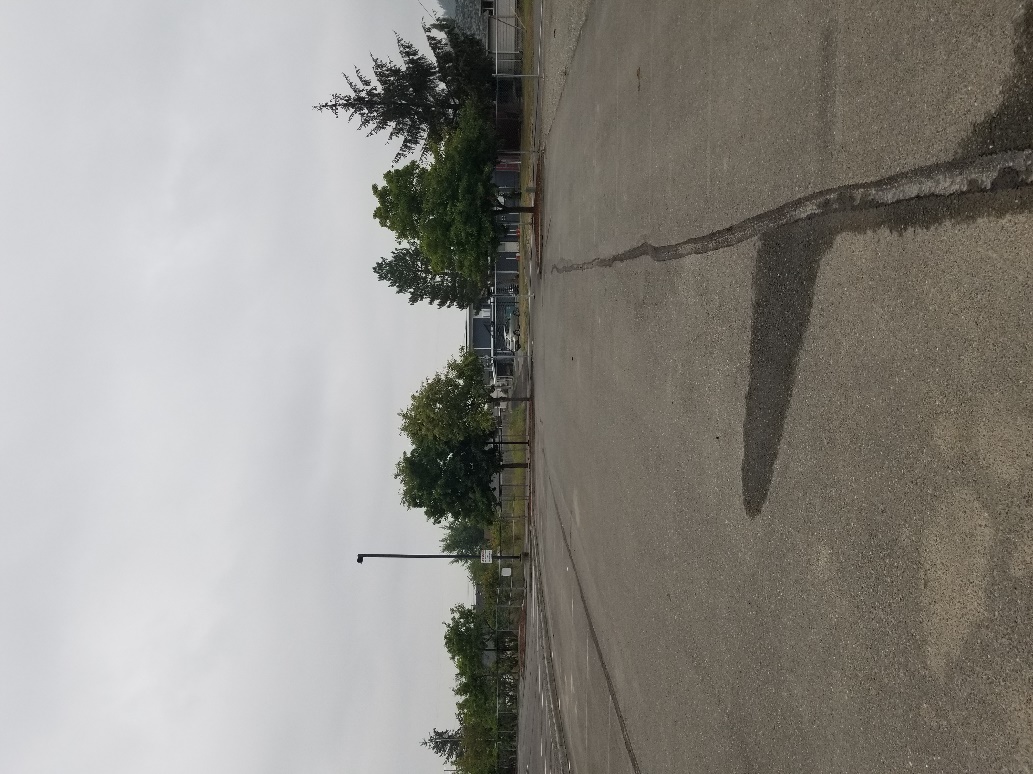 Shaw Aquatics CenterPool resurfacing project: demo
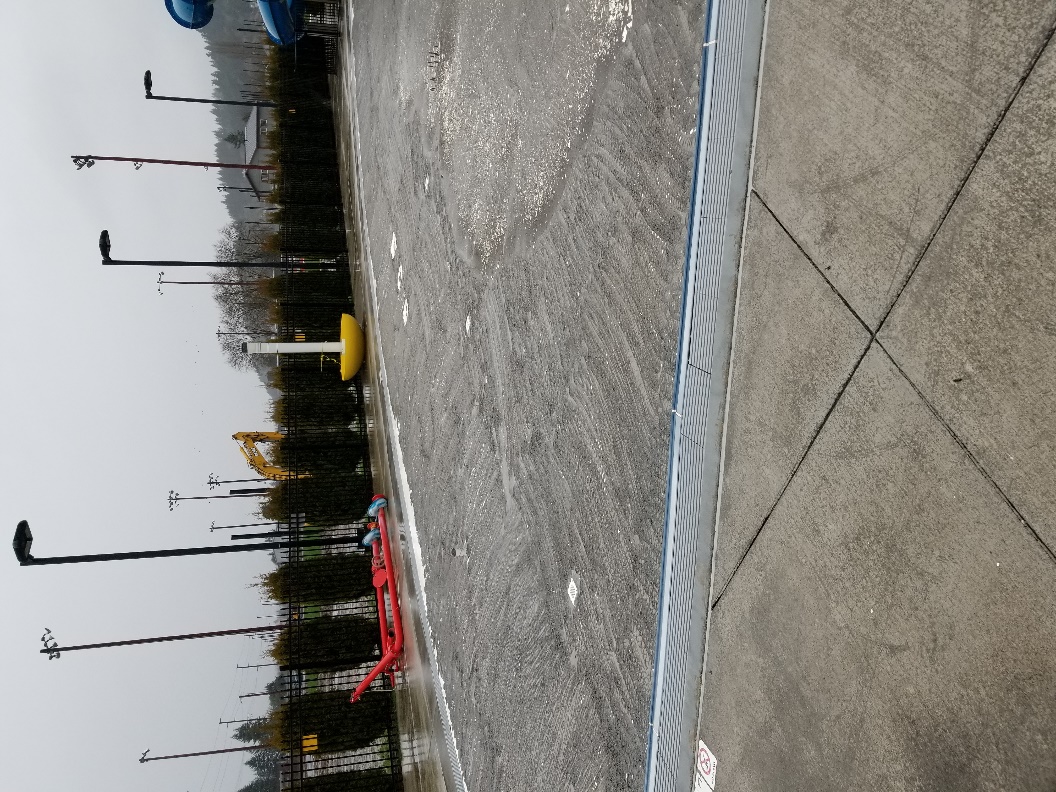 Shaw Aquatic CenterPool resurfacing project: complete
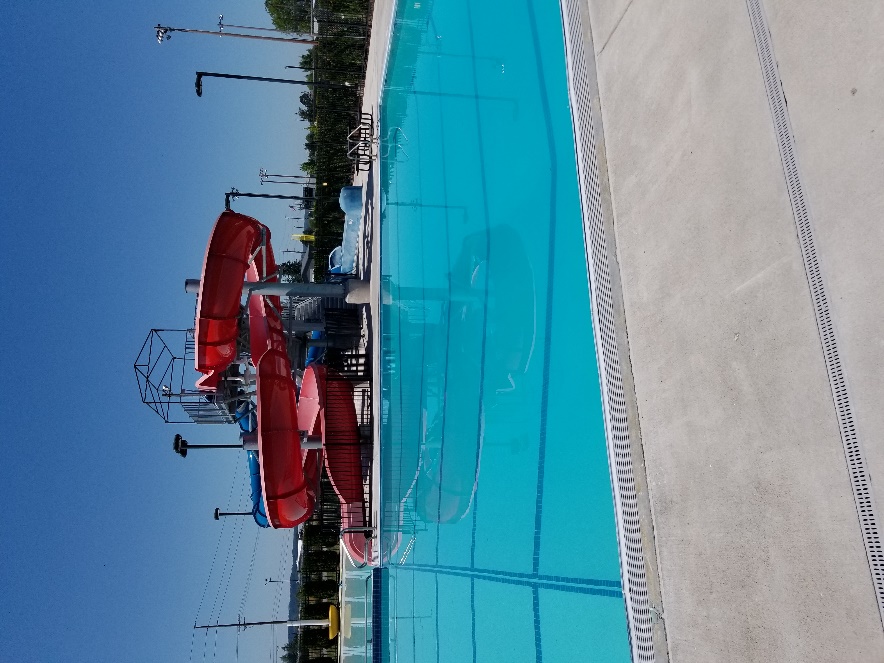 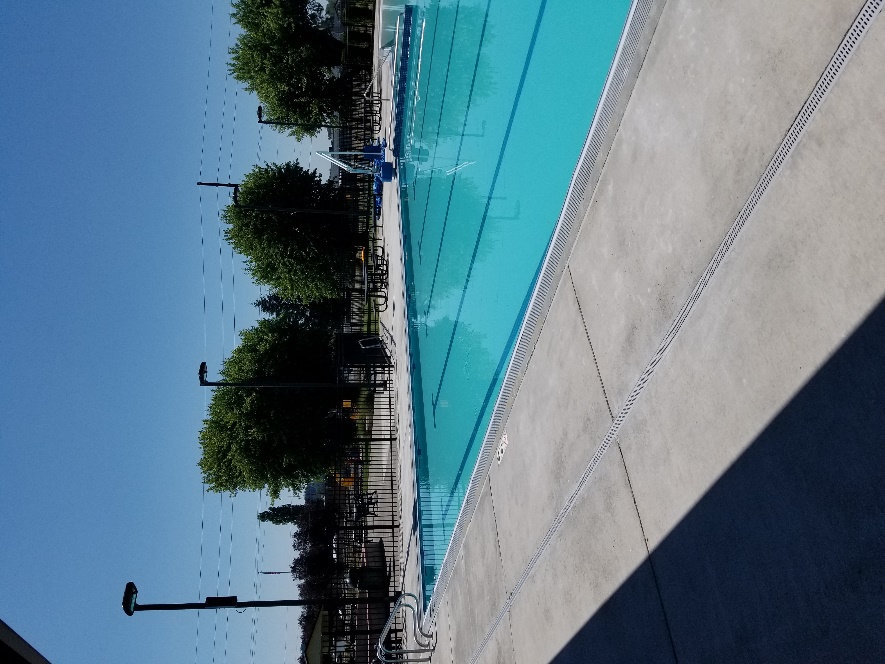 2020 Parks and Facilities Projects